Перевірка інформації в медіа
Фактчекінг
фактчекінг полягає в двох основних підходах
-	перевірка фактів, їх точності і правдивості.
-	оцінка акцентів, балансу думок, інтерпретацій фактів
Фактчекінгові платфлорми
Factcheck .org
Фактчекінгові платформи
Politifact.com
Фактоїд
Фактоїд є твердженням, що має вигляд факту проте, це цілком неправдиве і штучно сконструйоване твердження. Він не існує до його появи в медіа. Як правило він подається без посилань на джерело і може бути транслюванням чуток. Виникнення фактоїдів пов’язують із потягом авторів до сенсації.
Фейк
Фейк став основою інформаційної війни. Це підробки фото, відео та інших матеріалів, які спеціально конструюються за законами інформаційної війни. В сучасних реаліях інформаційна війна є частиною гібридної війни. Фейки є частиної дезінформації, інформаційні технології дозволяють конструювати підробки різного ступеню складності.
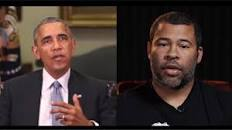 Діпфейк
Заміна обличчя (коли обличчя однієї людини замінюється іншою),
Синхронізація губ (коли рот людини, що говорить, можна налаштувати на доріжку, що відрізняється від оригіналу),
Клонування голосу — коли голос «копіюється», щоб змусити цей голос говорити
Stopfake
Український ресурс працює з 2014 року. Волонтерський інтернет-проєкт, створений для викриття неправдивої інформації про Україну та інші держави. Сайт з'явився 2 березня 2014 року.
VoxUkraine
інструкція поведінки в соціальних мережах та сприйняття інформації
1.	Бути уважним до інформації, яка викликає сумніви (наприклад, або занадто сенсаційної, або занадто жорстокої). Перше, що треба зробити в такому випадку – знайти першоджерело повідомлення. По-друге, звертати увагу на автора повідомлень і піддавати сумніву авторів, які приховують власні імена, використовуючи дивні нікнейми, а також якщо посилання йде на неназваних очевидців, приховані обличчя та ін.
2.	Часто в мережі можна зустріти так званих ботів, що не є реальними особами і їхні сторінки відрізняться від сторінок реальних людей. До інформації, що з’являється на цих сторінках, треба ставитись із високим ступенем критичності.
3.	Утримуватись від репостів інформації, яка є сумнівною, без самостійної перевірки або без підтвердження офіційними джерелами.
4.	Не реагувати емоційно на сумнівну інформацію, розуміти, що така інформація є штучно створеною з метою психологічного впливу. Це також може бути пропагандистський матеріал. Слід зберігати спокій і або самостійно зробити спробу перевірки або почекати підтверджень із офіційних джерел. 
5.	Посилання на соціологічні дослідження може містити різні типи неточної інформації від окремих викривлень до повної брехні, адже існує значна кількість псевдосоціологів, з базою яких можна ознайомитись на сайті Texty.org.ua.
6.	Звертати увагу на матеріали в яких активно використовується емоційна образність, лексика, багато оціночних суджень і мало достовірних фактів. Такі матеріали варто ігнорувати і піддавати сумніву. Емоційність викладу є однією із ознак пропагандистських творів. 
7.	Виробити звичку знайомитись хоча б час від часу із матеріалами українських платформ із фактчекінгу.
Рецензія – оцінка нового твору
Новим є твір
1        про який ще ніхто до вас не писав;
2        щодо якого ще не склалася суспільна думка;
3        який ще не був вписаний у контекст сучасного життя, але потребує цього.
Завдання рецензії:
- основне завдання рецензії – оцінити, а оцінка – це співвіднесення з ідеалом;
- висловити своє ставлення до твору;
- допомогти аудиторії краще розібратися у питаннях тієї сфери, якої стосується твір, що рецензується;
- побачити те, що не помітно аматору;
- співвіднести твір з іншими (вписати у контекст);
Схема написання рецензії
1. Визначте теми, що розвиває автор твору, який ви рецензуєте.
2. Прокоментуйте назву твору.
3. Висловте свою думку про зміст твору, проблеми, які порушує автор, про ідею твору.
4. Зауваження. Розкажіть, в чому збігається чи не збігається ваше сприйняття предмета мовлення з авторським.
5. Відзначте мовленнєві засоби, які складають своєрідність стилю автора.